«МАН-Юніор Дослідник»“Сосна звичайна– біоіндикатор стану навколишнього середовища ”Виконала: Геворкян Ольга Завенівна, учениця 8 класу, Славутської гімназії №4.Науковий керівник: Янісевич Віктор Миколайович – вчитель хімії, вищакатегорія, вчитель-методист.
Мета роботи:
Дослідити методом біоіндикації стан навколишнього середовища за допомогою рослин, а саме за допомогою сосни звичайної. Вивчити джерела забруднення навколишнього середовища.
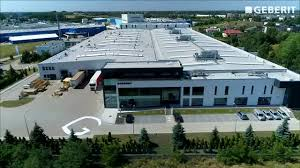 Завдання дослідження:
-виконати серію досліджень та здійснити узагальнення стосовно       використання деревних рослин як біоіндикаторів забруднення   навколишнього природного середовища;
-вивчити можливості використання рослин з метою біоіндикації забруднення довкілля важкими металами.
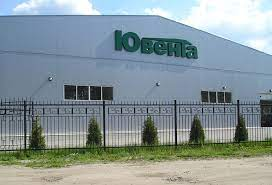 Сосна звичайна – провідна лісоутворююча порода в Україні. Вид має широку екологічну амплітуду, росте на грунтах різного механічного складу, вологості та родючості. Соснові ліси формуються навіть на дуже бідних піщаних сухих грунтах, а також на бідних, кислих заболочених торфових грунтах. Світлолюбна порода, але в дуже молодому віці краще росте під захистом покривних порід – берези, осики, світлих кущів. Більш швидкоросла за ялину. Сосна звичайна – несильний едифікатор у лісах, може витіснятися такими породами, як ялина та дуб
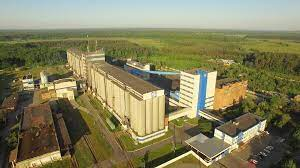 Хвойні дерева чутливіші за інші до забруднення повітря. Під впливом загазованостісполуками Сульфуру, азоту, вуглеводнями, а також після кислотних дощів хвоя скорочуєтривалість свого життя до одного року, вкривається некрозними плямами або зовсім опадає,тоді як у чистому середовищі хвоїнки вічнозелених порід функціонують на дереві 3-12 років.
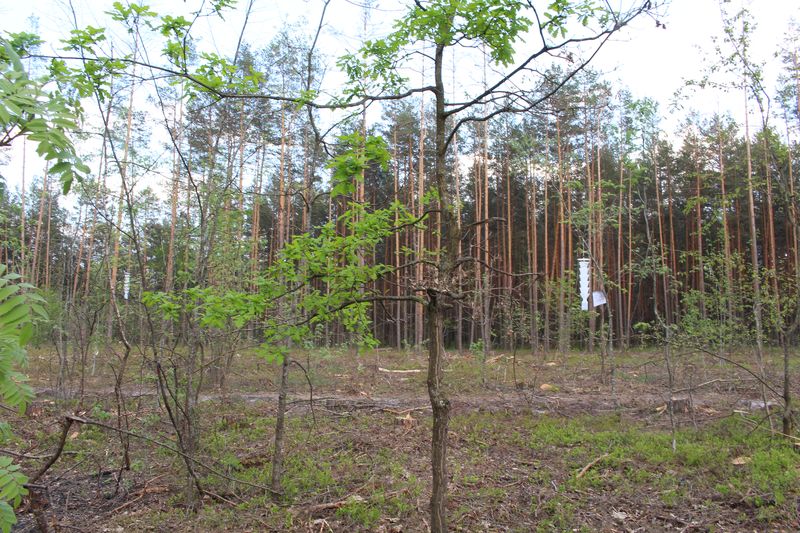 Методика дослідження:1. Вибираємо 10 молодих дерев доступної висоти( 1 – 1.5 м це зазвичай 8 – 15 річні сосонки з 8 -15 мутовками бокових пагонів на головному стовбурі, оскільки за 1 рік утворюється 1 мутовка)2.На кожному дереві уважно роздивляємося верхівку стовбура, знаходимо частину центрального пагона попереднього року ( друга зверху) 3.На цій частині уважно роздивилися всі хвоїнки для визначення класу пошкодження і всихання .Оцінка пошкодження ( жовті або чорні цятки):1 – хвоїнка без цяток;2 – є кілька дрібних цяток;3 – багато цяток . деякі значних розмірів. Оцінка всихання : 1-Нема сухих частин хвоїнки;2- Кінчик хвоїнки ( 2 – 5 мм) засох і пожовтів;3-Засохла 1\3 частина хвоїнки;4 – уся хвоїнка жовта , більше 1\2 довжини суха.
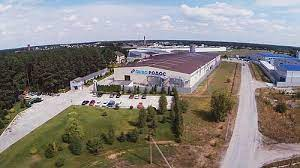 Результат. Оцінка пошкодження (чорні або жовті плями)
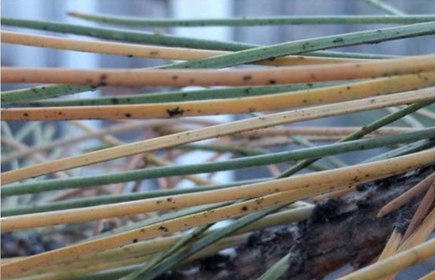 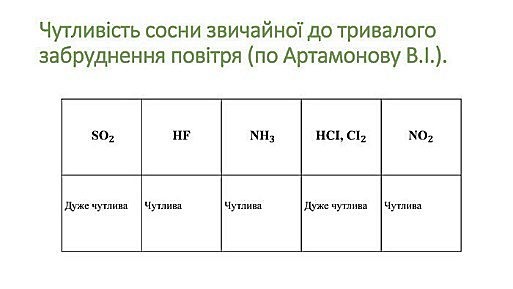 Висновок:Отже, дослідивши стан сосни звичайної в межах міста ми виявили, що переважна більшість рослин знаходиться під впливом антропогенного впливу, деякі    представники    поступово деградують, на  досліджених ділянках, що може викликати незворотні зміни у природних ланцюгах рівноваги. Несприятливо на стан рослин впливають викиди автомобілів і промислове забруднення.
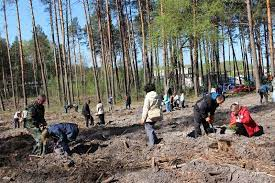 Дякую за увагу!
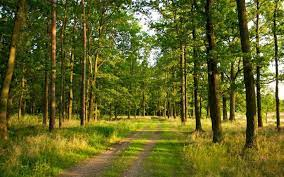